Informe
de Gestión Mesa Publica Municipio de Puerto Leguizamo 2017
ICBF Regional Putumayo
Invita a la Mesa Pública del Centro Zonal Puerto Asís/ ULA Leguizamo
Fecha:  18 de Julio de 2017
Hora: 2:00 p.m.
Lugar: Municipio de Puerto Leguizamo.
Dirección: Barrio Centro Aula múltiple IE José María Hernández
ICBF Regional Putumayo / CZ Puerto Asís/ULA Leguizamo
Fecha del Informe: 16 de Junio del 2017

Responsables: JULIANA CORTES CHAMORRO Coordinadora CZ Puerto Asís
Encuesta  sobre Preferencia temas que le gustaría  se trataran en la mesa Publica a
El día 18 de mayo se  Aplicó la encuesta a 27 personas de Diferentes entidades, organizaciones, comunidad en General, la Tabulación concluye que los temas prioritarios para tratar en la Mesa Pública son los siguientes:
Encuesta  sobre Preferencia temas que le gustaría  se trataran en la mesa Publica a
En este orden de ideas  se Abordarán los siguientes Programas

Niñez y Adolescencia, 

Aprovechamiento del tiempo libre en adolescentes  de 27 encuestados 8 personas quieren que se profundice ese tema.
Prevención de Embarazos en Adolecentes de 27 encuestados 5 personas quieren que se profundice ese tema.
Atención y acompañamiento a grupos étnicos.
Relación del ICBF con otras entidades para la atención de NNA

Seguridad Alimentaria y Nutricional 
Primera Infancia

Nutrición y Bienestarina y alimentos de alto valor nutricional.
Madres gestantes y lactantes
¿Qué es una Mesa Publica?
Encuentros presenciales de interlocución, dialogo abierto y comunicación de doble vía  en la  Región con los ciudadanos, para tratar temas puntuales que tienen que ver con el cabal  funcionamiento del servicio público de bienestar familiar (SPBF), detectando anomalías, proponiendo correctivos y propiciando escenarios de prevención , cualificación y mejoramiento del mismo.
Encuesta  sobre Preferencia temas que le gustaría  se trataran en la mesa Publica a
Protección
Trabajo infantil
Maltrato infantil.
Violencia sexual. 

Apoyo Formativo a Familias

Atención y acompañamiento a las familias. 

Se resalta que el interés de la comunidad se centra en los Programas  asociados a la atención de niñez y adolescencia, seguridad Alimentaria y Nutricional y Primera Infancia.
Información del Municipio de Leguizamo
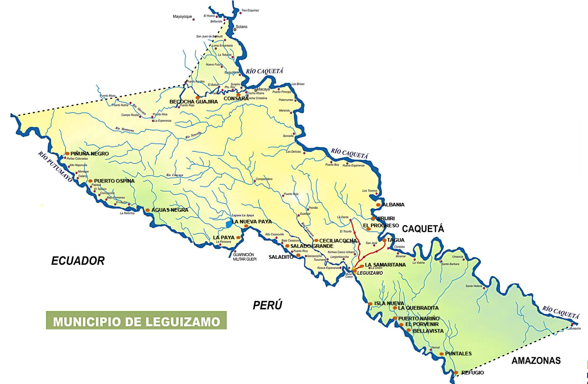 Información detallada CZ Puerto Asís ULA Leguízamo :
Mapa de Áreas de Influencia
MESA PUBLICA AGENDA  Y GENERALIDADES
Agenda  
Himnos patrios
Saludo de bienvenida a cargo de la  coordinadora Centro Zonal Puerto Asís del ICBF
Recorrido por los estand 
Presentación equipo de trabajo 
Presentación de portafolio de servicios a cargo Coordinadora del Centro zonal y  las EAS ( Énfasis en temas Prioritarios)
Formulación de Preguntas
Diligenciamiento de encuesta  de satisfacción
Acto Cultural
Refrigerio
Marcha final
Misión y Visión :
Misión: 
Trabajar con calidad y transparencia por el desarrollo y la Protección Integral de la Primera Infancia, niñez, la adolescencia y el bienestar de las familias colombianas.
Visión:
Cambiar el mundo de las nuevas generaciones y sus familias, siendo referente en estándares de calidad y contribuyendo a la construcción de una sociedad en paz, próspera y equitativa.
Objetivos Institucionales:
1. Ampliar cobertura y mejorar la calidad en la Atención Integral a la Primera Infancia.
2. Promover los derechos de los NNA y prevenir los riesgos o amenazas de vulneración de los mismos.
3. Fortalecer en las familias y las comunidades étnicas capacidades que promuevan su desarrollo, fortalezcan sus vínculos de cuidado mutuo y prevengan la violencia intrafamiliar y de género.
4. Promover, la seguridad alimentaria y nutricional en el desarrollo de la primera infancia, los NNA y la familia.
5. Garantizar la protección integra de los NNA en coordinación con las instancias del SNBF .
6. Lograr   una  adecuada y eficiente gestión institucional entre servidores, áreas y niveles territoriales, el apoyo administrativo a los procesos, la aprobación de una cultura de la evaluación y la optimización del uso de los recursos.
SERVICIOS EN:
NIÑEZ
Y ADOLESCENCIA
PRIMERA    INFANCIA
PROTECCIÓN
FAMILIA
NUTRICIÓN
Niñez y Adolescencia:
Generaciones con Bienestar
Generalidades y estrategias
Objetivo del Programa: Promover la garantía de los derechos, prevenir su vulneración y gestionar la activación de las rutas de restablecimiento, a partir del empoderamiento de los niños, niñas y adolescentes y la promoción de la corresponsabilidad con la familia, la sociedad y el estado.

El programa busca a través de la garantía y protección integral de los niños, niñas y adolescentes, implementar actividades basadas en la lúdica, el deporte, la cultura, el arte y la recreación en las cuales se desarrolle el reconocimiento de sus derechos y la realización de su proyecto de vida, fortaleciendo su cultura, costumbres, lenguas, ciencias propias y en general el entorno en cual trascurre su vida para que sus derechos se concreten en su propio contexto de vida

Este programa se ofrece en dos modalidades así:

GENERACIONES ÉTNICAS CON BIENESTAR
GENERACIONES CON BIENESTAR: RURAL Y TRADICIONAL
Generaciones con Bienestar  ( PRESUPUESTO)
Generaciones con Bienestar
Generaciones con Bienestar
Seguridad Alimentaria y Nutricional:
Estrategias de Desarrollo Alimentario o Nutricional (Modalidad Mil Días Para Cambiar El Mundo)
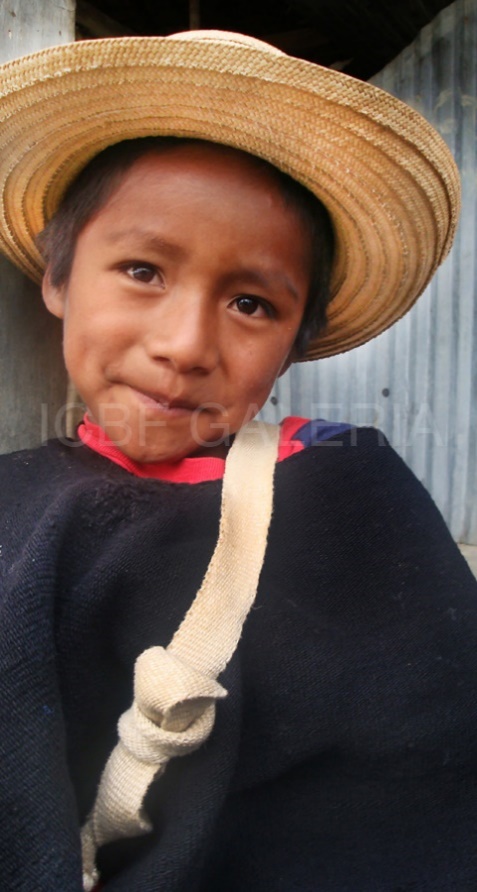 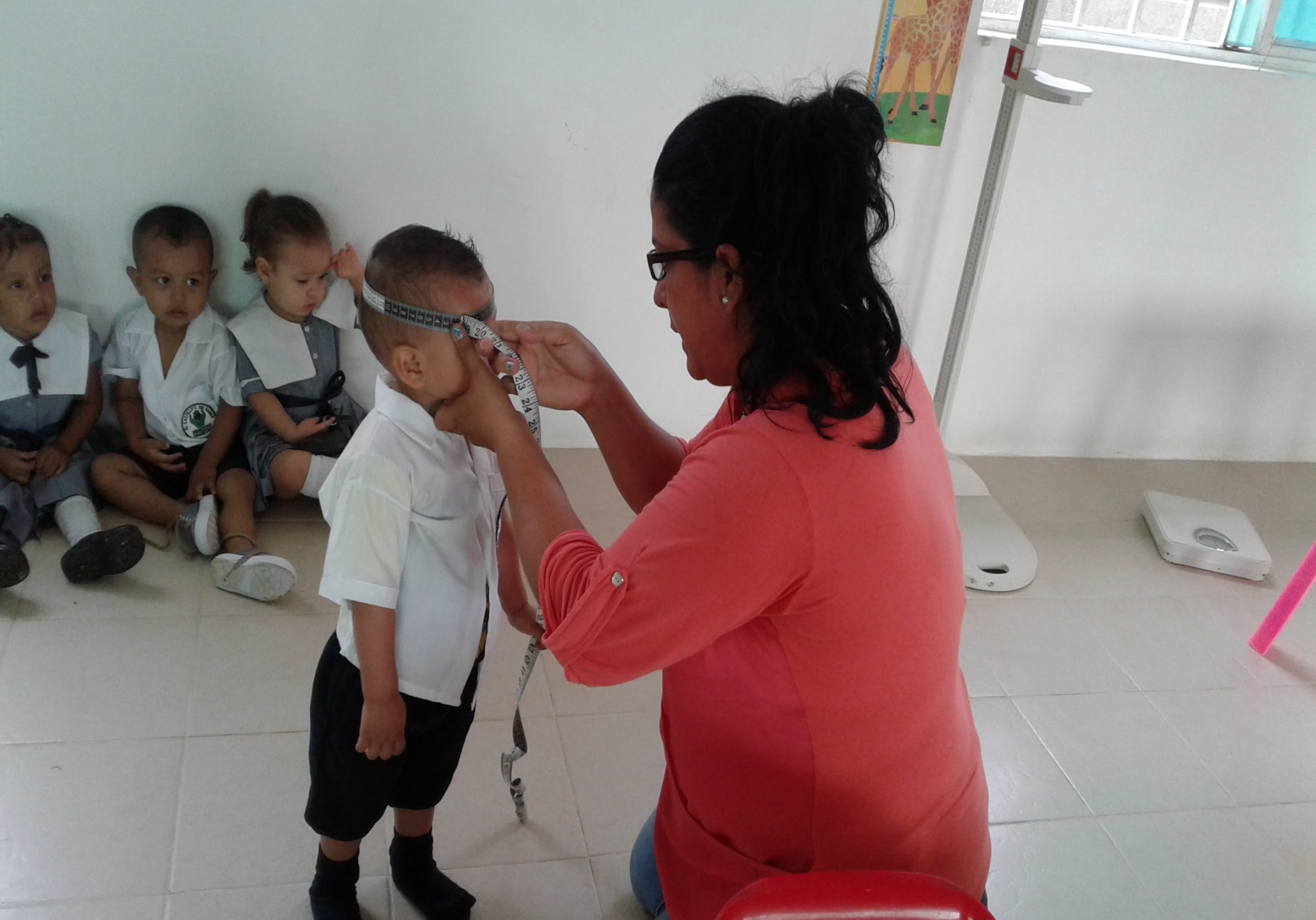 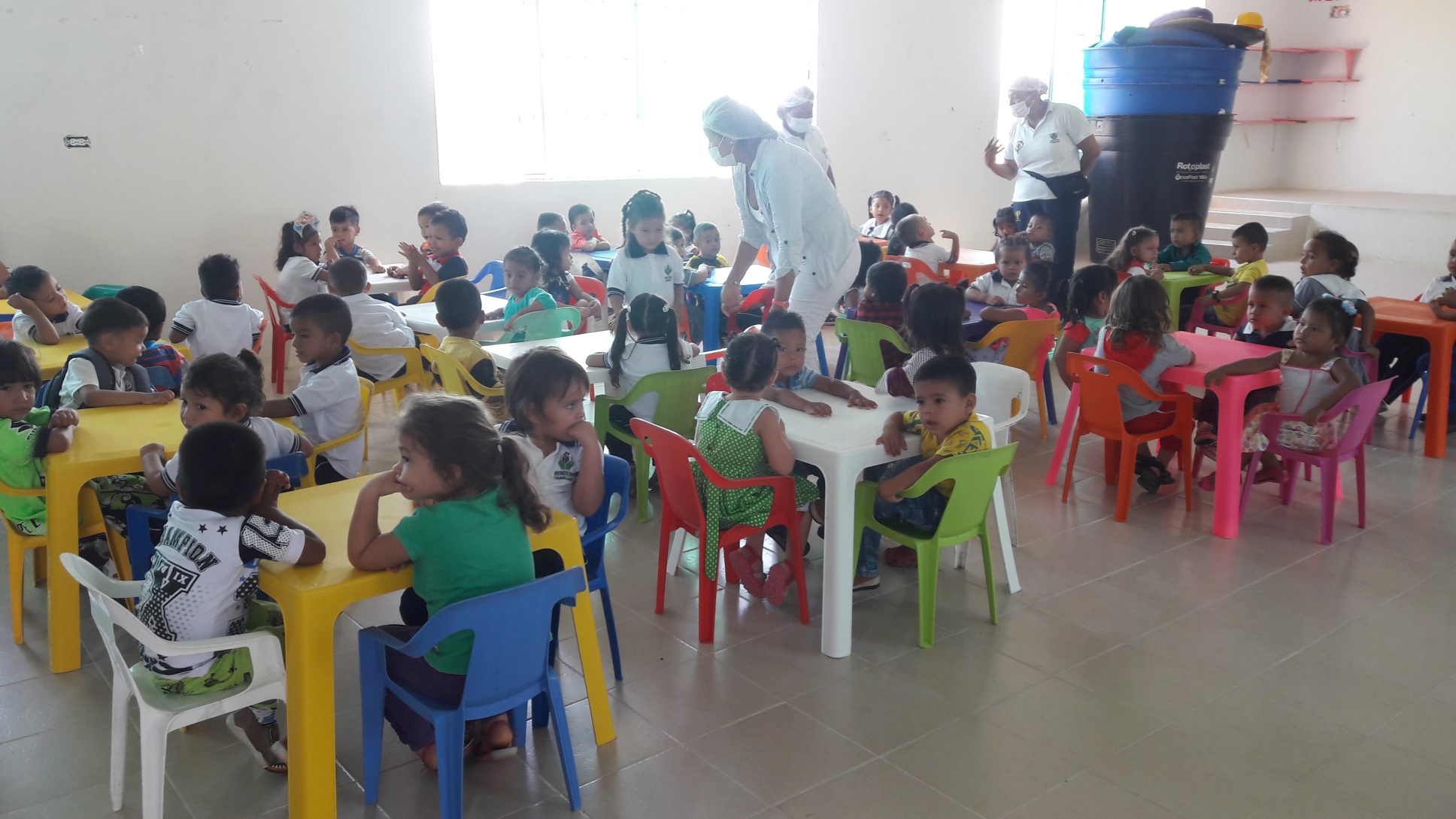 Estrategias de Desarrollo Alimentario o Nutricional (Modalidad Mil Días Para Cambiar El Mundo)
Generalidades y estrategias
Una Buena Alimentación en esos “ Mil días Críticos” será un seguro de salud para el resto de su vida futura

Época de la Vida donde se forman los hábitos alimentarios perdurables.

Los primeros mil días de vida del ser humano que comprenden la gestación y los dos primeros años de vida, son una oportunidad para prevenir y atender la desnutrición.

Población objeto de atención 
Mujeres gestantes con bajo peso para la edad gestacional 
Madres en periodo de lactancia con bajo peso (con niños y niñas menores de 6 meses). 
Niños y niñas de 6 a 24 meses con peso muy bajo para la edad o desnutrición global severa, peso muy bajo para la talla o desnutrición aguda severa
Niños y niñas de 6 a 24 meses con peso bajo para la edad o desnutrición global, peso bajo para la talla o desnutrición aguda
Niños y niñas de 6 a 24 meses con riesgo de peso bajo para la talla
ATENCIONES ESPECIALES  CON ALIMENTOS DE 
ALTO VALOR NUTRICIONAL  2017
Municipio de Puerto Leguizamo
**Datos a fecha de corte mes 16 junio 2017.
Atención en Nutrición: Sistema de Seguimiento Nutricional – SSN  Puerto Leguizamo
**Datos a fecha de corte mes 16 junio 2017.
Atención en Nutrición: Sistema de Seguimiento Nutricional – SSN  Puerto Leguizamo
**Datos a fecha de corte mes 16 junio 2017.
Primera Infancia:
Centro de Desarrollo Infantil Institucional - CDI
Generalidades y estrategias
Como su nombre lo indica, estas modalidades funcionan en espacios institucionales especializados para atender a los niños y niñas en la primera infancia.  










OBJETIVO: Garantizar el servicio de educación inicial cuidado y nutrición a niños y niñas menores de 5 años en medio institucional en el marco de la atención integral
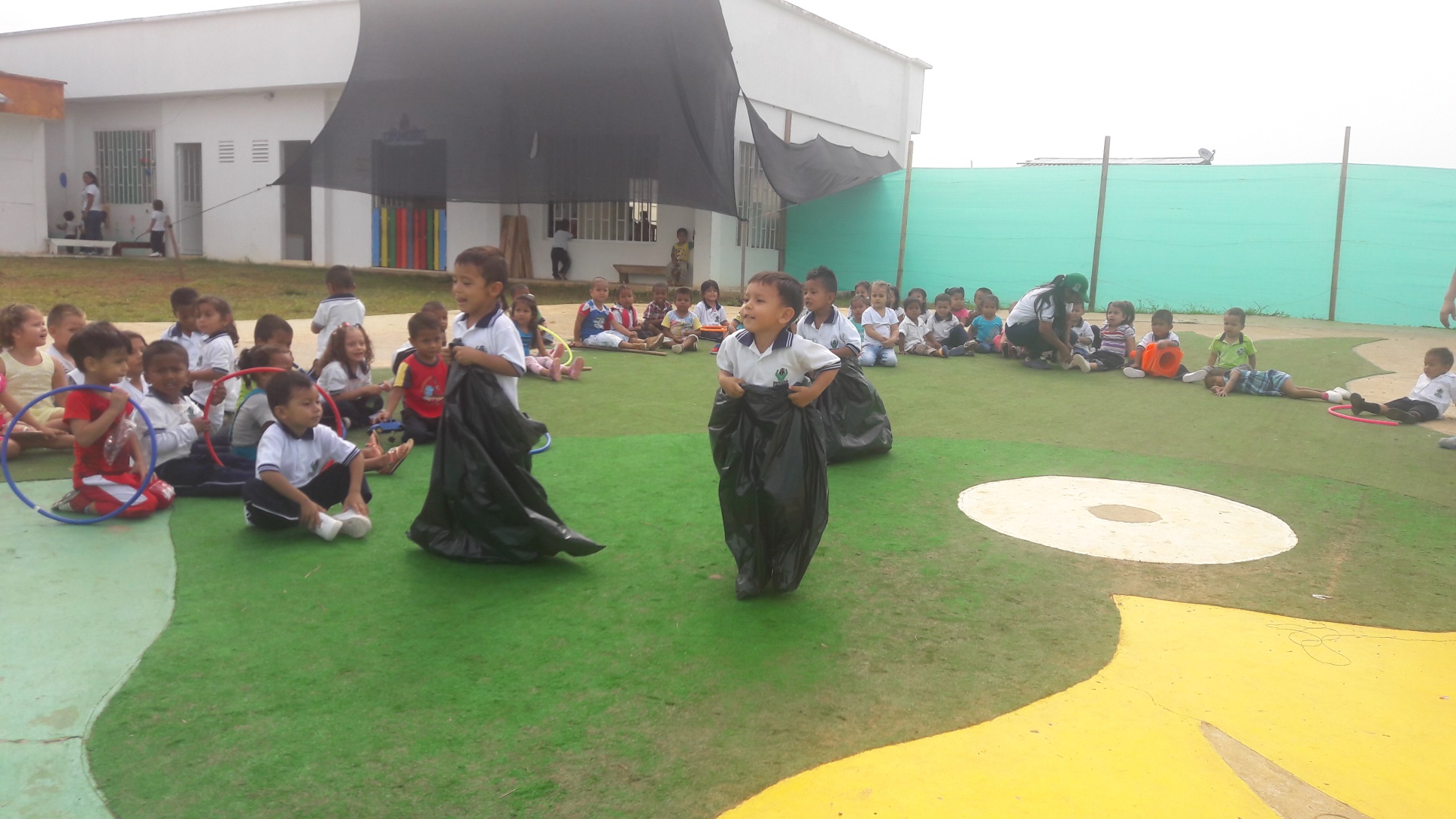 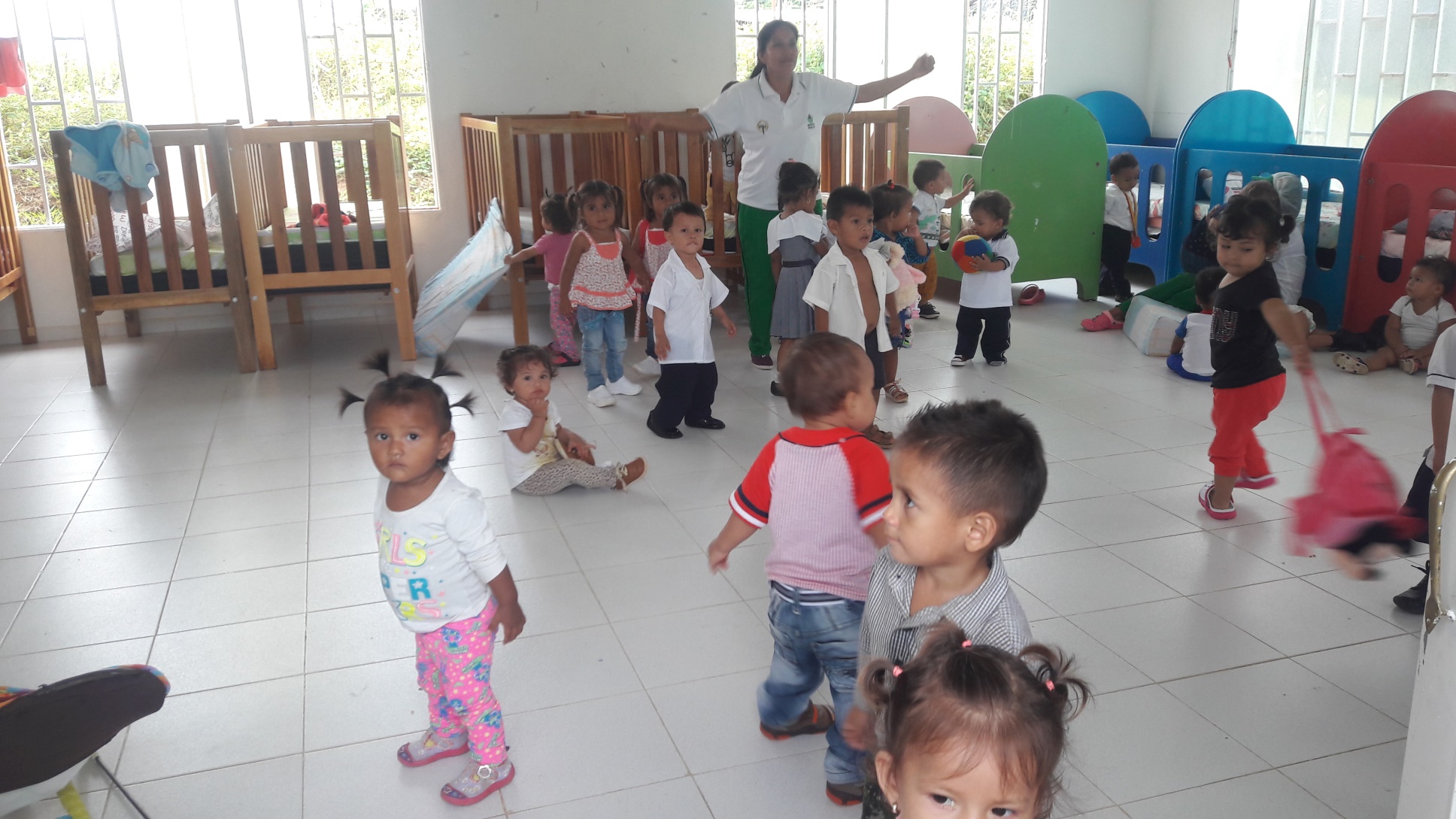 CENTRO  
ZONAL
Desarrollo Infantil en Medio Familiar –Familiar Integral
Generalidades y estrategias
A QUIÉN VA DIRIGIDO: Se cuenta con 900 beneficiarios, de estos 810 son niños y niñas y 90 son madres gestantes. Los usuarios están distribuidos en 54 unidades de atención, de la cuales 20 U.A están ubicadas en la zona Urbana y 34 U.A en la zona rural . Teniendo en cuenta que busca prioritariamente fortalecer los vínculos afectivos entre los niños, las niñas y sus familias, habilidades de cuidado y de crianza, prioriza el acceso a los niños y niñas hasta los dos años de edad.
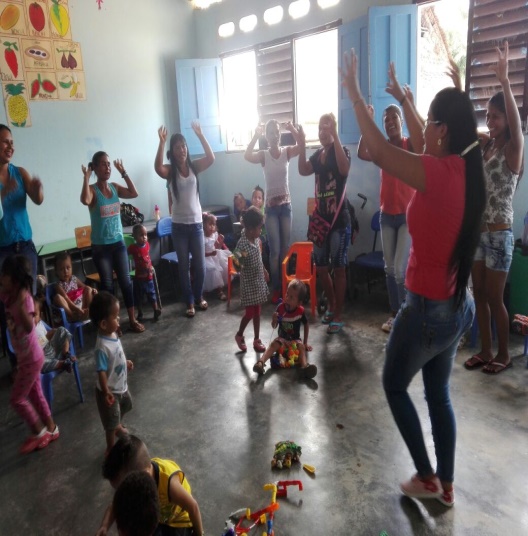 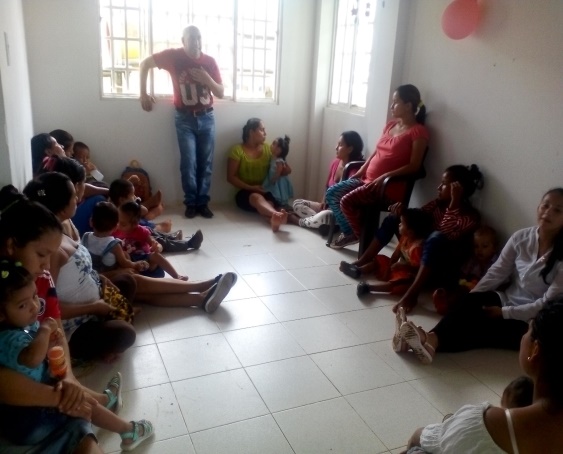 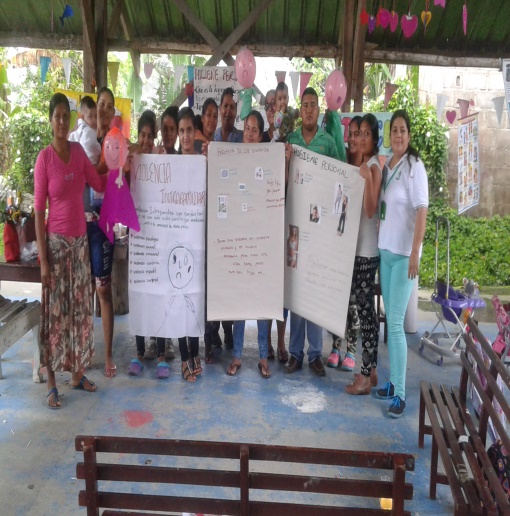 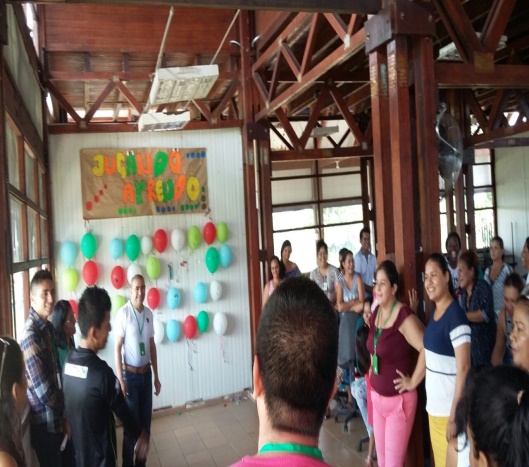 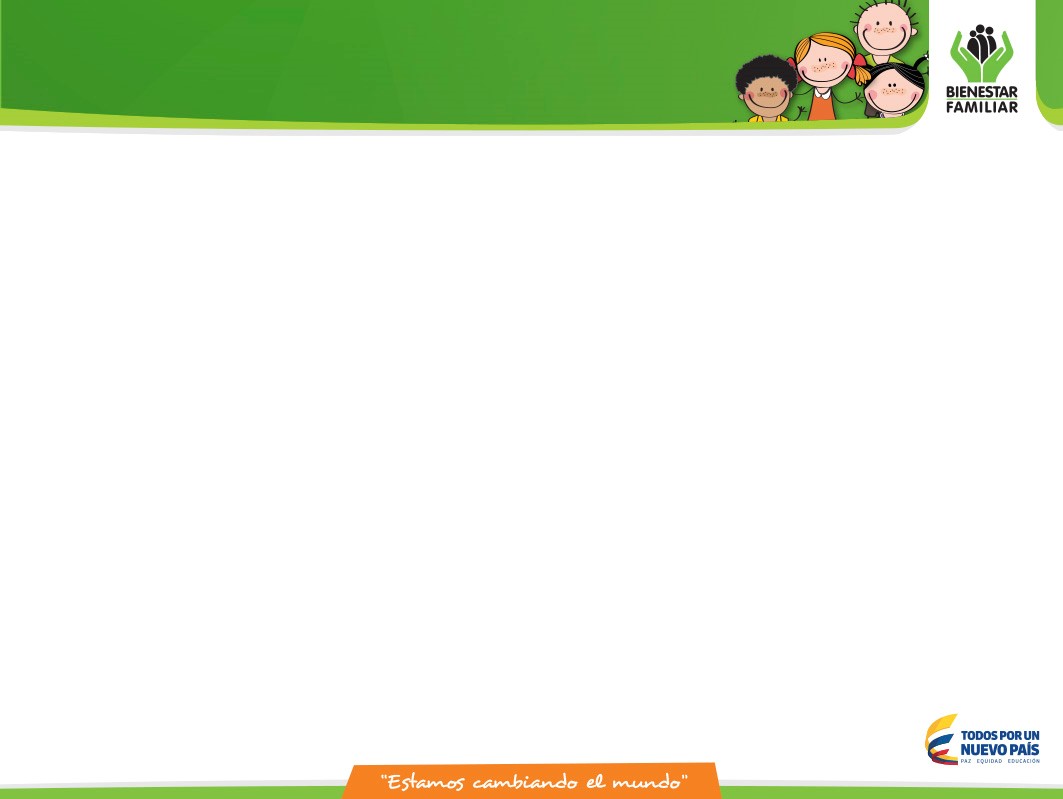 900 cupos Desarrollo Infantil En Medio Familiar
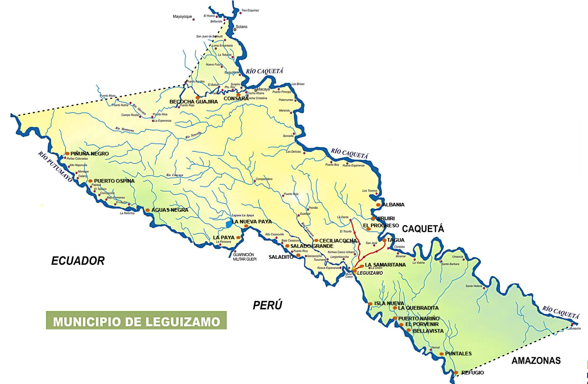 HCB-Tradicional  - Comunitario
Generalidades y estrategias
Los Hogares Comunitarios de Bienestar -HCB, son un servicio de atención a la primera infancia, ubicados dentro de las modalidades tradicionales, que funcionan mediante el otorgamiento de becas a Madre comunitaria
Protección:
Protección de Niños, Niñas y Adolescentes
Generalidades y estrategias
El Proceso de Restablecimiento de Derechos busca restablecer, garantizar, promover los derechos de los Niños, niñas y adolescentes bajo los principios de interés superior, prevalencia de derechos, corresponsabilidad y exigibilidad de derechos. 

La Defensoría de Familia de Puerto Leguizamo, hace parte del Sistema Nacional de Bienestar Familiar y como tal, se busca estrategias para activar el mismo en aras de lograr el objetivo del mismo.

Tenemos que por Ley y norma superior, los Niños, niñas y adolescentes deben permanecer en su medio familiar, por tanto, las medidas de restablecimiento de derechos deben ir enfocadas primeramente en fortalecer a las Familias y por ultimo a retirarlos en medio diferente como en hogar sustituto o medio de atención especializado.

El I.C.B.F. ha generado a través de sus programas de primera infancia, estrategias para prevenir la vulneración de derechos y promover la garantía y protección de los niños, niñas y adolescentes.
Protección de Niños, Niñas y Adolescentes
9 
Total Defensores
en la 
Regional
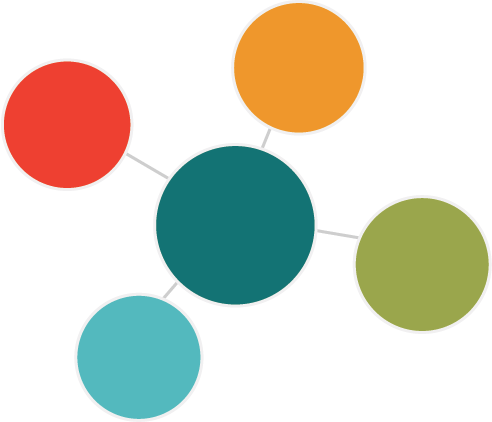 3 
Total NNA 
en  Medio Institucional
29 
Total NNA
PARD
Ubicación
9 
Total NNA Colocación
 Familiar (Hogares Sustitutos
17 
Total NNA
 en su Familia
PROTECCIÓN DE NIÑOS, NIÑAS Y ADOLESCENTES
Protección de Niños, Niñas y Adolescentes
__29___ Total NNA PARD MEDIDAS
__12_ Total NNA Adoptabilidad
_3_ Total NNA en Trámite de Adoptabilidad
_13_Total NNA Vulnerabilidad
4 Total NNA Sin Definición Jurídica
_____ Total NNA con Reintegro Familiar
Hogar Gestor - Discapacidad
Objetivo  
Generar procesos de transformación social que promuevan el restablecimiento y goce efectivo de los derechos de niños, niñas y adolescentes con discapacidad, y sus familias reconociendo su diversidad.
Protección de Niños, Niñas y Adolescentes
Protección de Niños, Niñas y Adolescentes
Apoyo Formativo a Familias:
Familias Con Bienestar Para La Paz
Generalidades y estrategias
En el ICBF sabemos que trabajar por el bienestar de los niños y las niñas nos exige trabajar por el bienestar de sus familias, logrando el Fortalecimiento Familiar desde unos encuentros lúdicos y visitas domiciliarias, donde se contara con  el acompañamiento de un equipo interdisciplinario.

Objetivo: Apoyar a familias vulnerables en el desarrollo de sus capacidades, tanto individuales como colectivas, para el fortalecimiento de vínculos de cuidado, el ejercicio de derechos y la convivencia armónica, a través de interacciones de aprendizaje-educación, facilitación terapéuticas, así como de gestiones para la activación o consolidación de redes, de manera que se logre una efectiva inclusión social 

Población beneficiaria: Familias pertenecientes a red unidos, Víctimas de la Violencia, PARD, SRPA y Vulnerables.
Territorios Étnicos Con Bienestar
Generalidades y estrategias
Objetivo:
Apoyar a través de la estrategia Encuentros en Familia Étnica y sus componentes de apoyo, procesos que favorezcan el desarrollo de las familias y comunidades de grupos étnicos y que potencien sus capacidades para reafirmar su identidad cultural, sus dinámicas familiares y comunitarias, usos, costumbres y sus estructuras sociales, económicas, culturales y organizativas, por medio de acciones que mejoren sus condiciones de vida y posibiliten su crecimiento como individuos y grupos capaces de ejercer los derechos que les son inherentes.

Acciones 
Fortalecimiento Familiar y Comunitario
Impulso de procesos autónomos de las comunidades
Intercambio de saberes y apuestas colectivas.
Activación de redes comunitarias.
Generación de espacios de aprendizaje y auto-reflexión.
Comunidades Rurales
Generalidades y estrategias
La modalidad Comunidades Rurales es una intervención socio-educativa para familias y comunidades de áreas rurales y rurales dispersas, para generar procesos de aprendizaje y transformación a través de sus propias experiencias y de redes colaborativas. 

Fomentar formas de relacionamiento respetuosas, solidarias y de confianza.
Intervención socio-educativa para familias y comunidades de áreas rurales y rurales dispersas.
Generar procesos de aprendizaje y transformación a través de sus propias experiencias y de redes colaborativas.
Comunidades Rurales
GRACIAS!!.